Roboter – Mitsubishi Melfa
Heißluftstation
-Führung der Heißluftdüse 
-Verfahren entlang der Bauteilkontur
-Rückführung der Heißluftdüse zur Station
- Aufheizen des PLA-Materials bis zum Schmelzpunkt
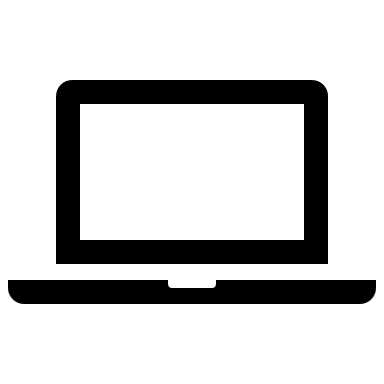 Förderband
HSHL-Untersetzer
-Transport der Warenträger zu den Stationen 
-zeitlich richtige Positionierung der Warenträger an den Stationen
-Einzelbauteile zur Parameterfindung 
-Bauteile zur Testung des Aufbaues